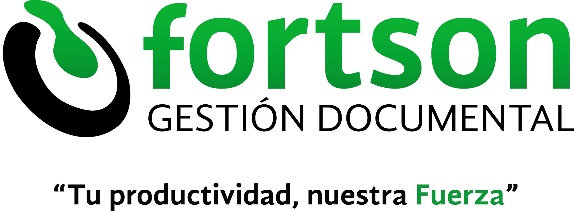 CONFIGURACIÓN DE ESCANEO A CARPETA (SMB) (WINDOWS)
Creamos la carpeta destino de los documentos digitalizados. (ESCANER)
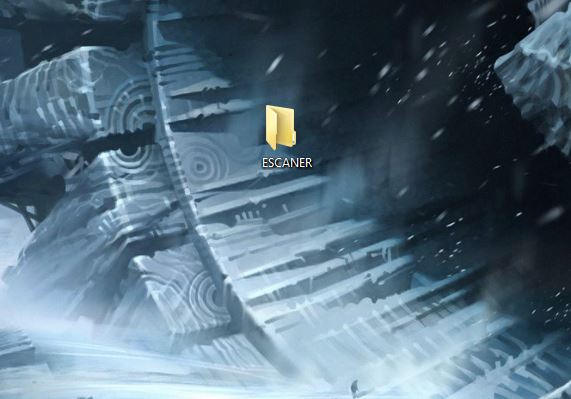 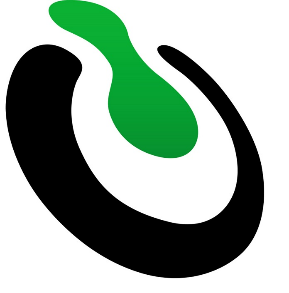 2. Damos clic derecho sobre la carpeta y seleccionamos PROPIEDADES, una vez abiertas las 
Propiedades vamos a la sección de COMPARTIR y damos clic en COMPARTIR (debajo de la 
Ruta de la carpeta.
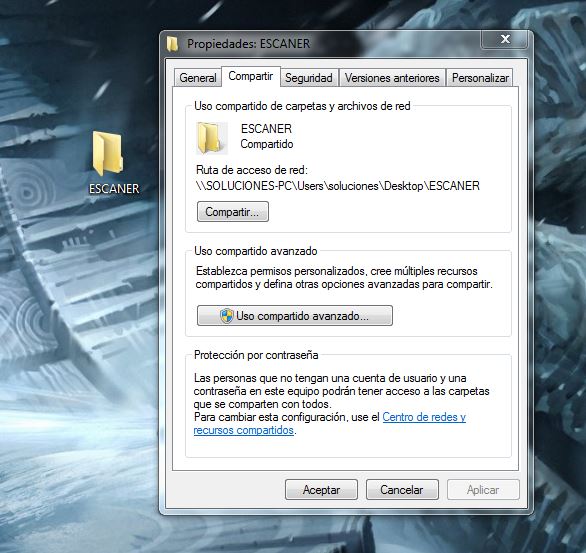 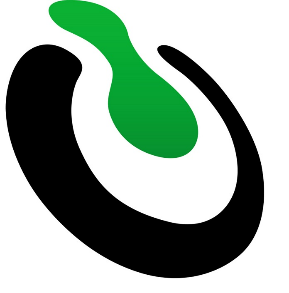 3. Ahora seleccionamos  “TODOS” y damos clic en AGREGAR…
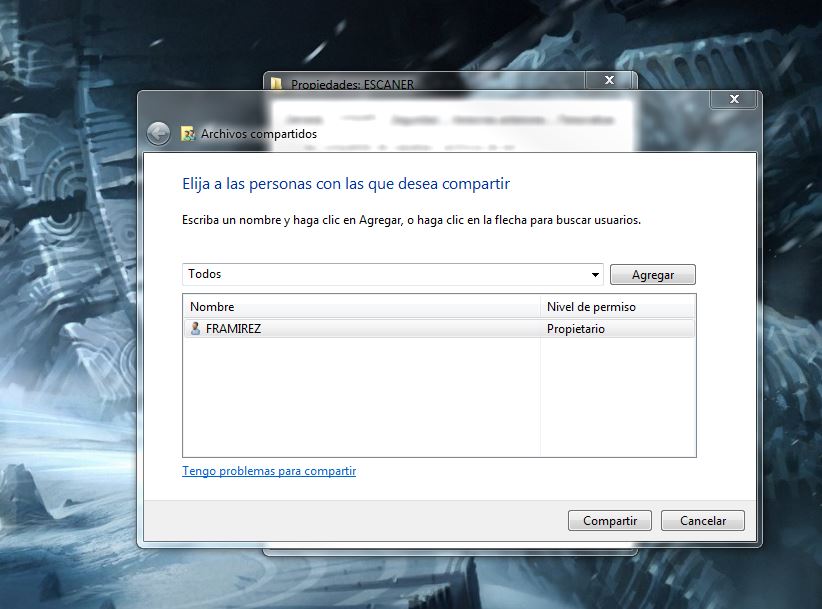 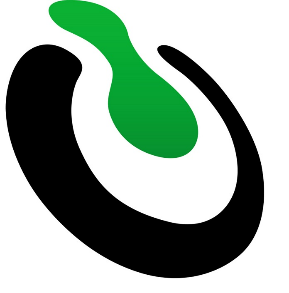 4. Ya que nos aparece  “TODOS” , le damos el nivel de permiso LECTURA Y ESCRITURA, 
 y posteriormente en COMPARTIR.
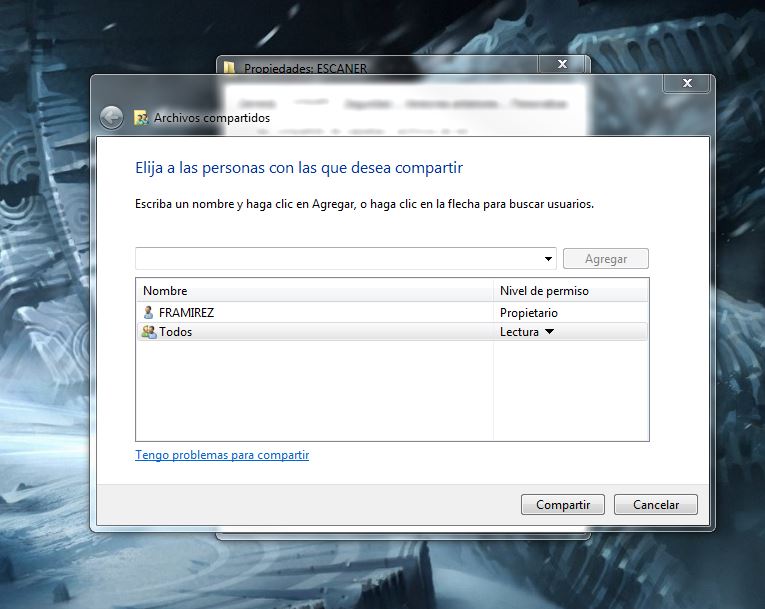 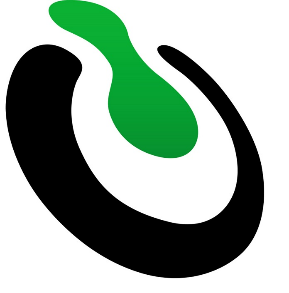 5. Nos  aparecerá  en pantalla que La carpeta está compartida.
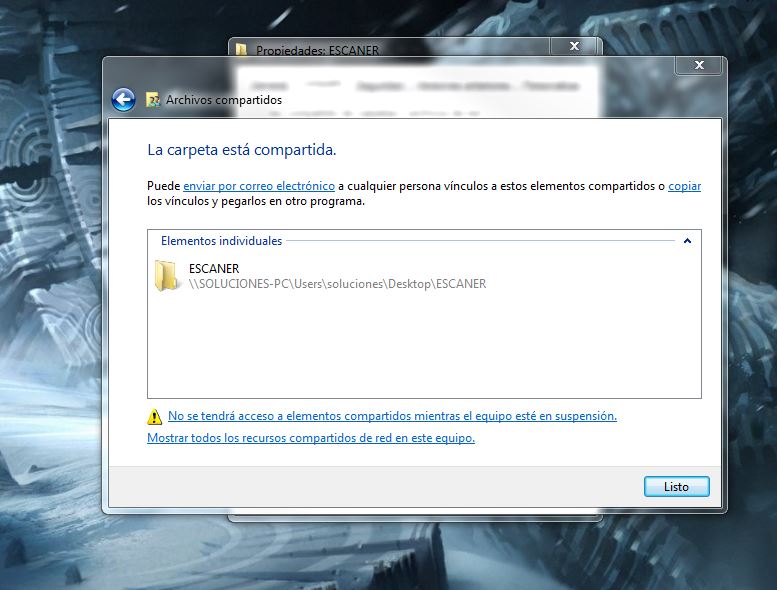 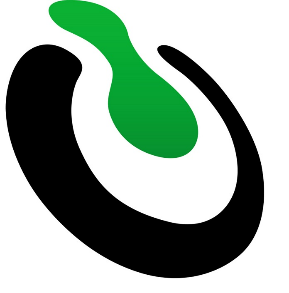 6. Después de haber realizado lo anterior ahora damos clic en Uso 
compartido avanzado.
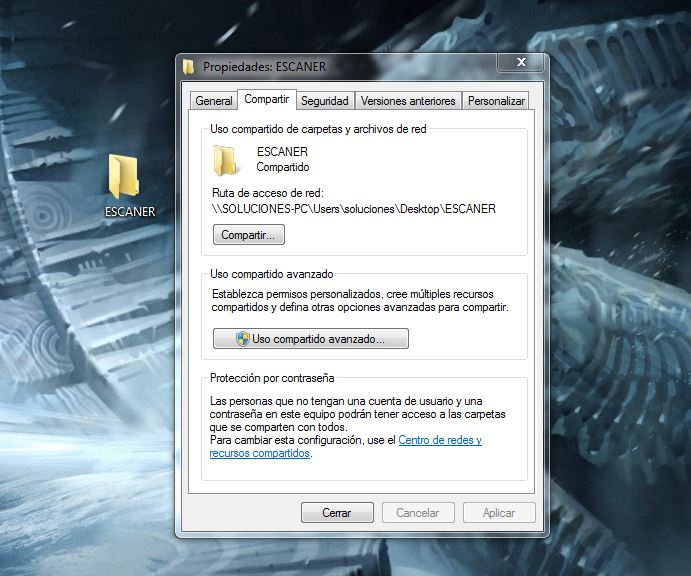 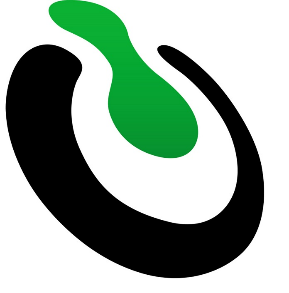 7. Marcamos la casilla Compartir esta carpeta y damos clic en el botón de PERMISOS.
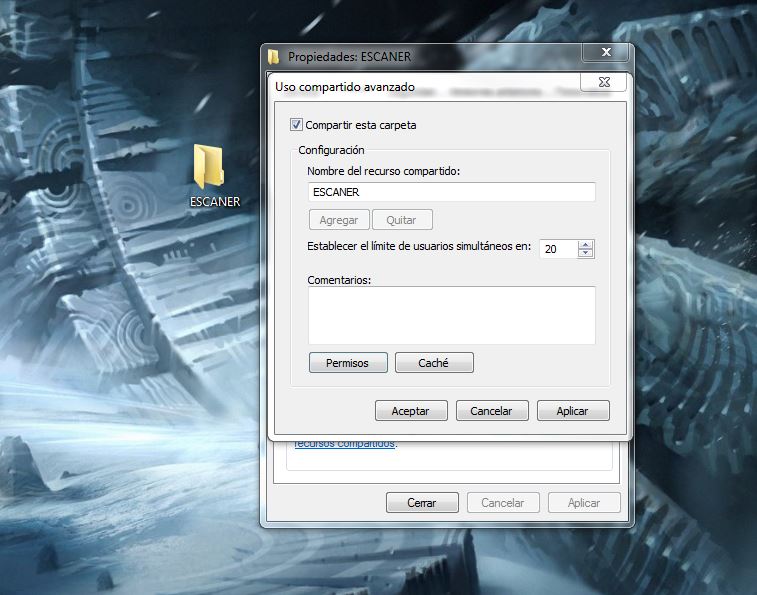 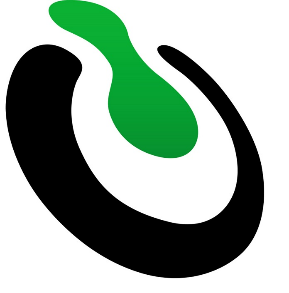 8. Aquí marcamos las casillas de Control total y Cambiar, clic en Aplicar y posteriormente 
En Aceptar.
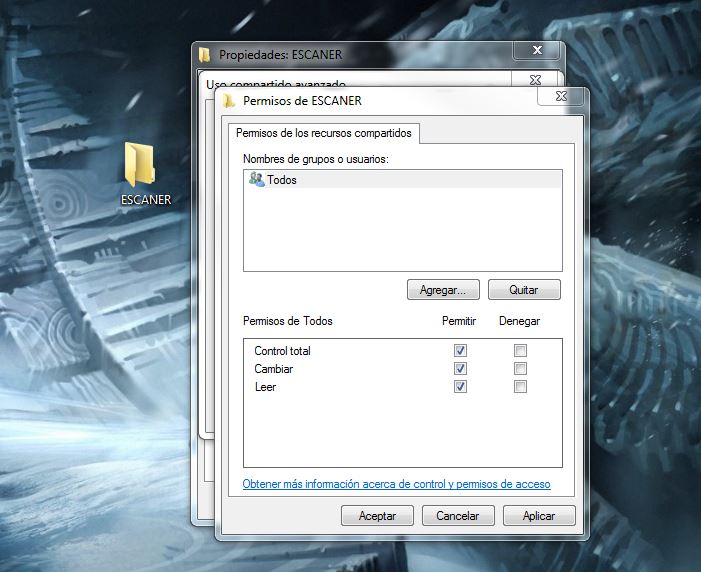 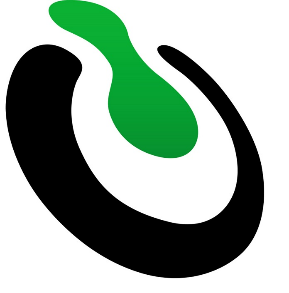 9. Una vez realizadas ambas configuraciones nos vamos a la sección en la
 parte inferior; Protección Por contraseña y seleccionamos Centro de redes 
y recursos compartidos. (Letras azules).
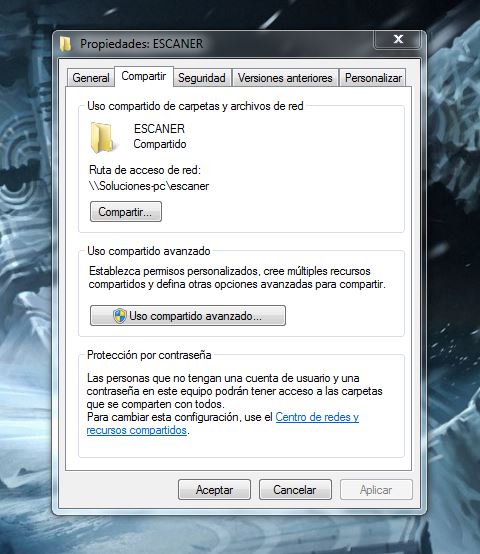 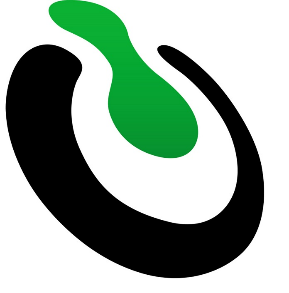 10. Aquí verificamos que estén activos la detección de redes y el uso compartido de archivos
E impresoras. (Si no están activos los activamos).
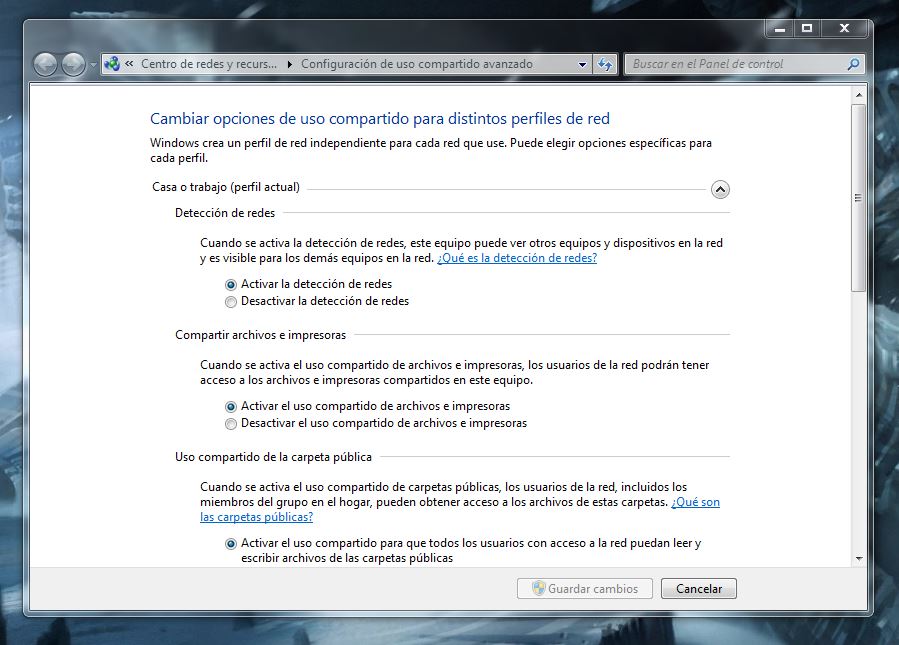 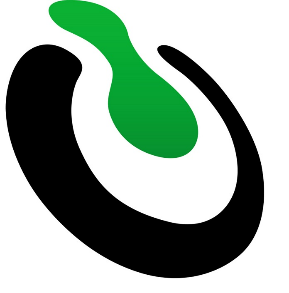 11. Desactivamos el uso compartido con protección por contraseña. Y damos clic
En Guardar cambios.
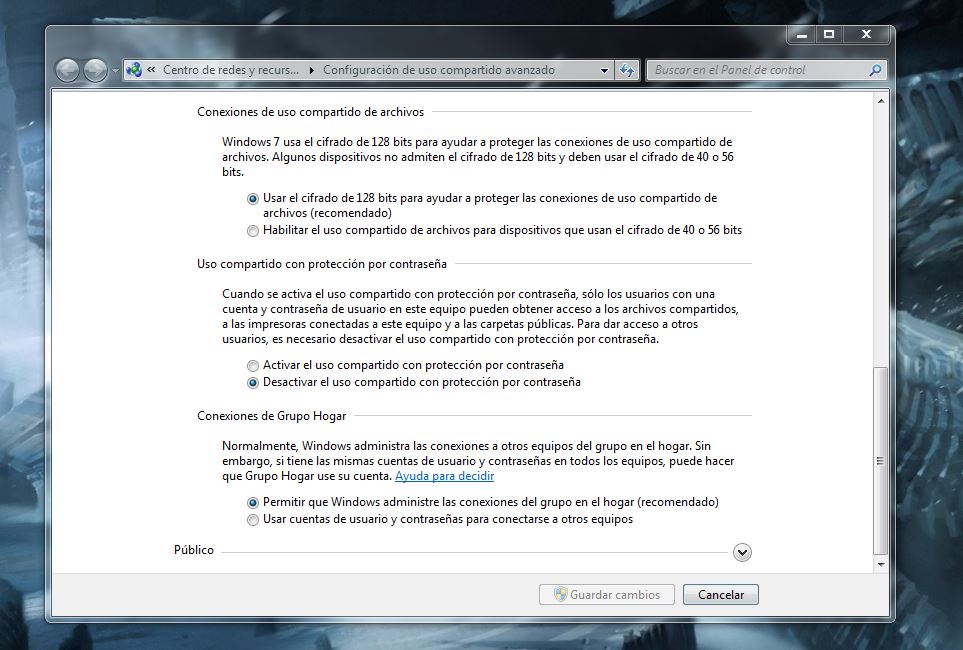 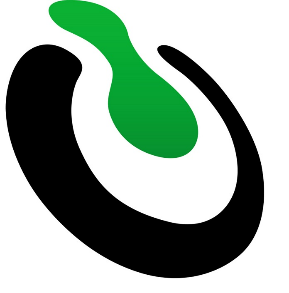 12. Ingresamos a la impresora por medio de la dirección IP en nuestro navegador, Usuario: Admin y 
Contraseña: Admin y damos clic en Inicio de Sesión.
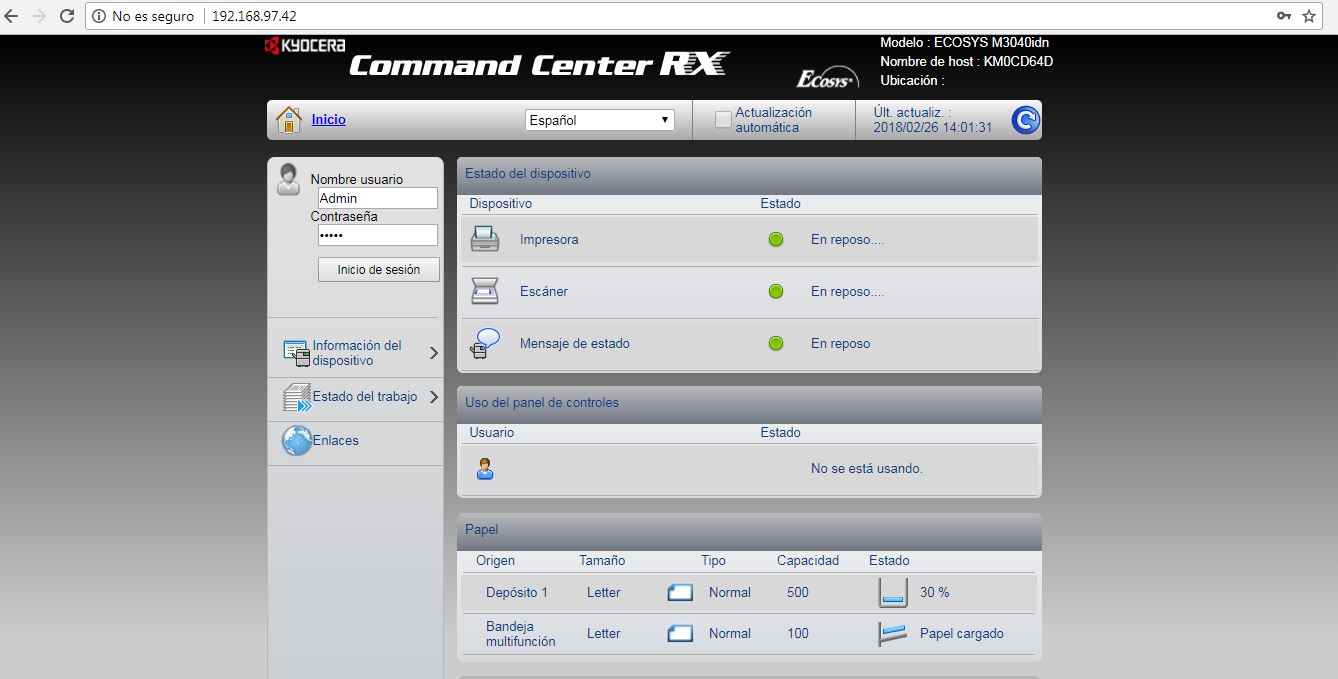 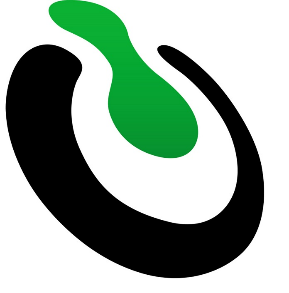 13. Seleccionamos Libr. Direc y abajo seleccionamos Libreta direcc de maquina, del lado derecho 
Aparecen los usuarios, si no esta lo creamos con Agregar .
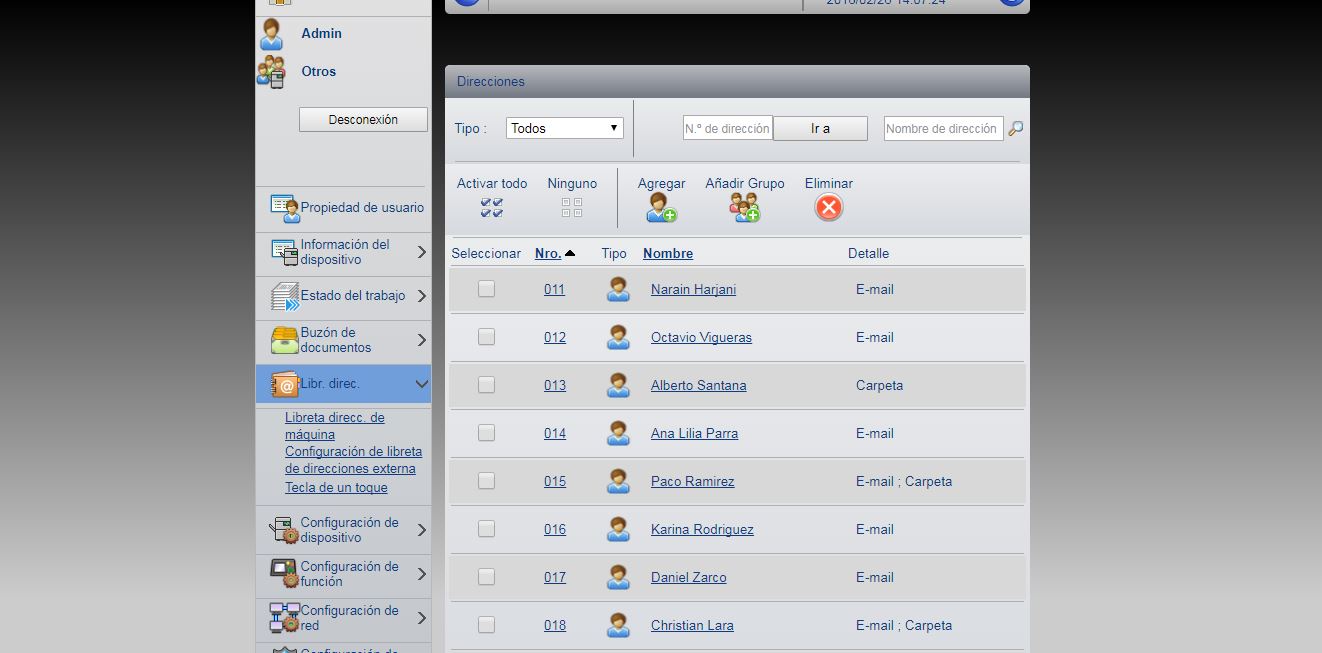 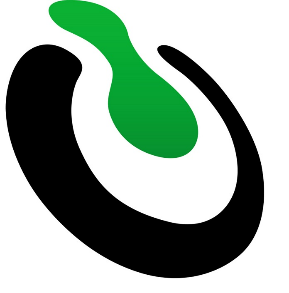 14. NOMBRE: El nombre que aparecerá en el panel de la impresora, SMB; Nombre de host: Nombre del 
Equipo o dirección IP, puerto 445, Ruta: la carpeta destino, No. Usu. No. Acc: usuario con el que inicia Sesión
Y Contra. No. Ac: contraseña.  Damos clic en Prueba…
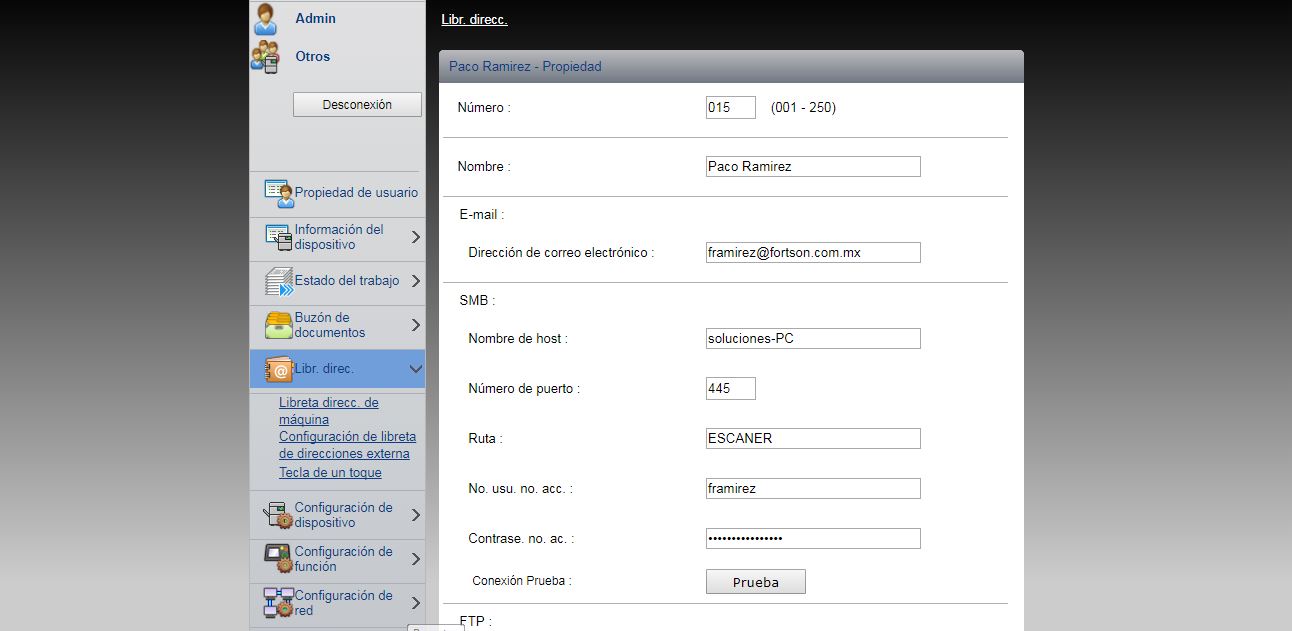 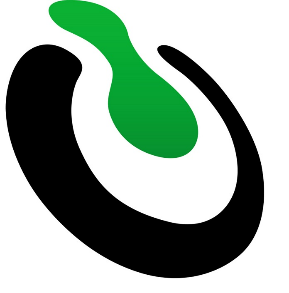 15. Conexión Correcta… Aceptar
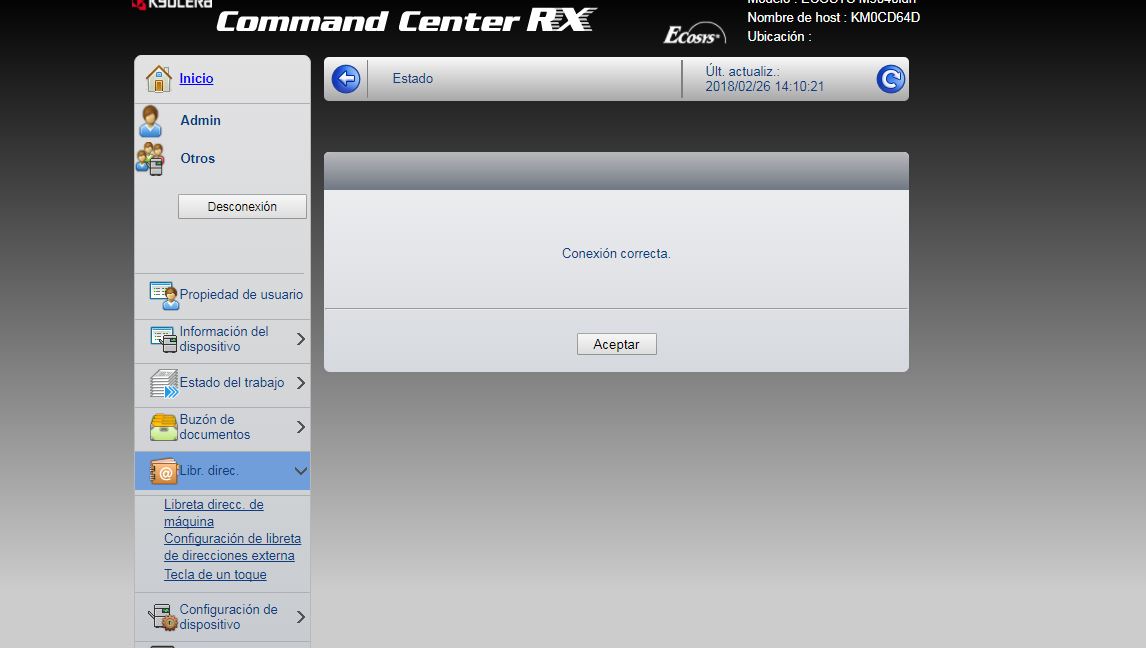 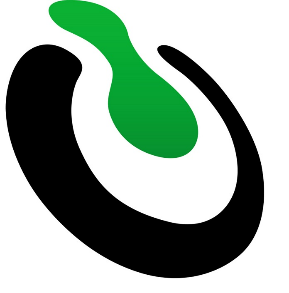 16. Damos clic en ENVIAR para que guarde los cambios y aplique la nueva configuración.
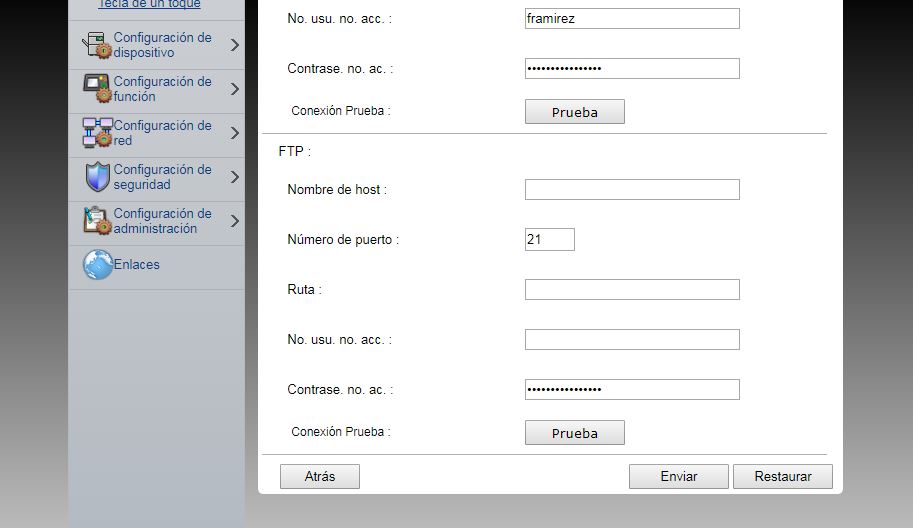 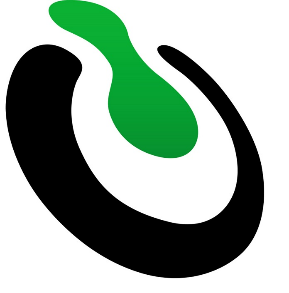 NOTA: EN ALGUNOS CASOS EL FIREWALL O EL ANTIVIRUS PUEDEN SER LA CAUSA DE QUE LA CONEXIÓN NO SE LLEVE A CABO, 
EN CASO DE SER ASÍ CONTACTE AL ADMINISTRADOR DE LA RED Y DE SEGURIDAD.
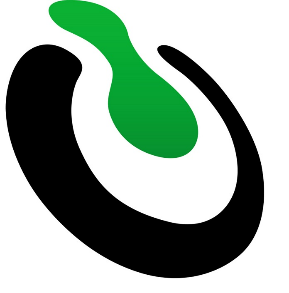